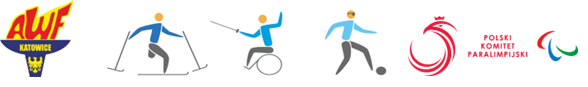 Tytuł
Imię_Nazwisko1 , Imię_Nazwisko2, Imię_Nazwisko1 
1Afiliacja uczelni_miejscowość_kraj 
2Afiliacja uczelni_miejscowość_kraj
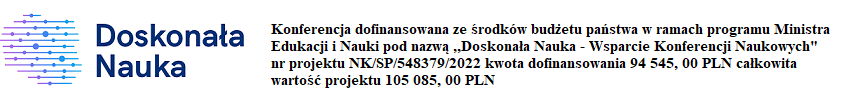